Advantages/Disadvantages of the North/South During the Civil War
/////\\\\\
Northern Advantages
Better political leader (Lincoln)
More railroads
More industry
More telegraphs
More troops
More people
More ships
Southern Advantages
Fighting for identity
Defensive war
Better military leaders (esp. at start)
Capacity for exports
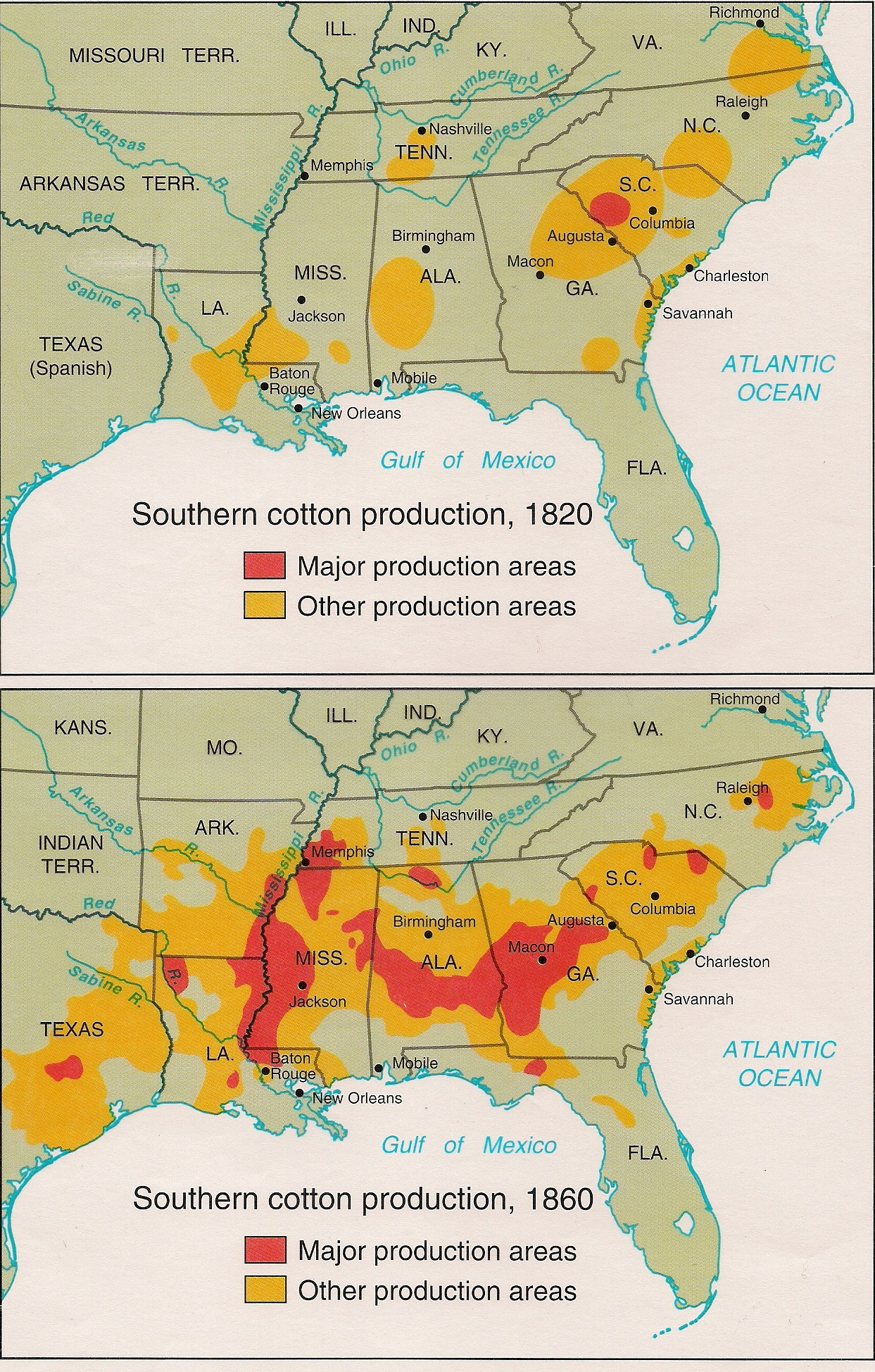 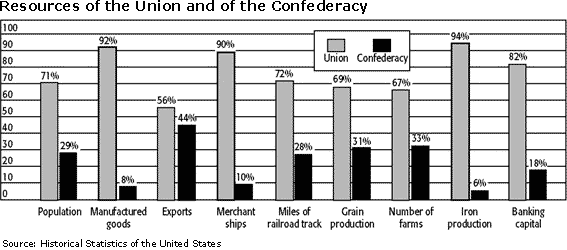 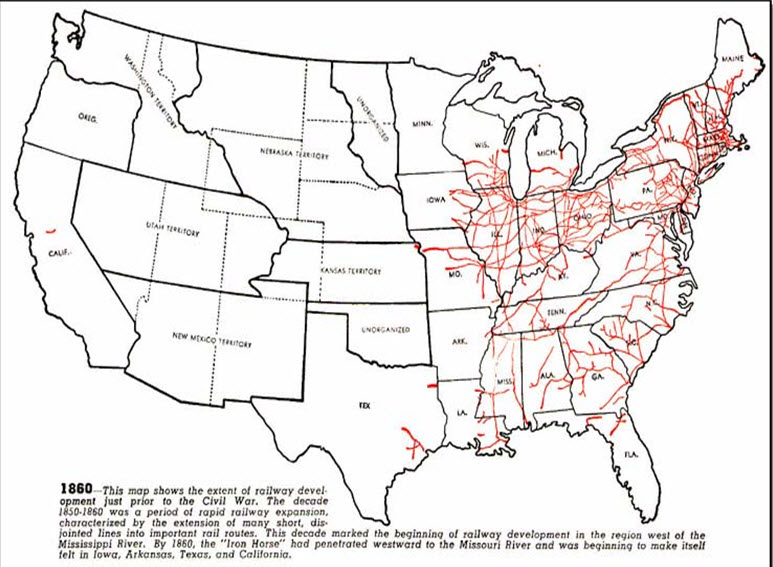